Принципы структурно-фациального районирования при составлении легенд серий листов геологических карт для платформенных территорий.





Авторы: Кириков В. П., Вербицкий В. Р., Вербицкий И. В. (ФГУП «ВСЕГЕИ»)
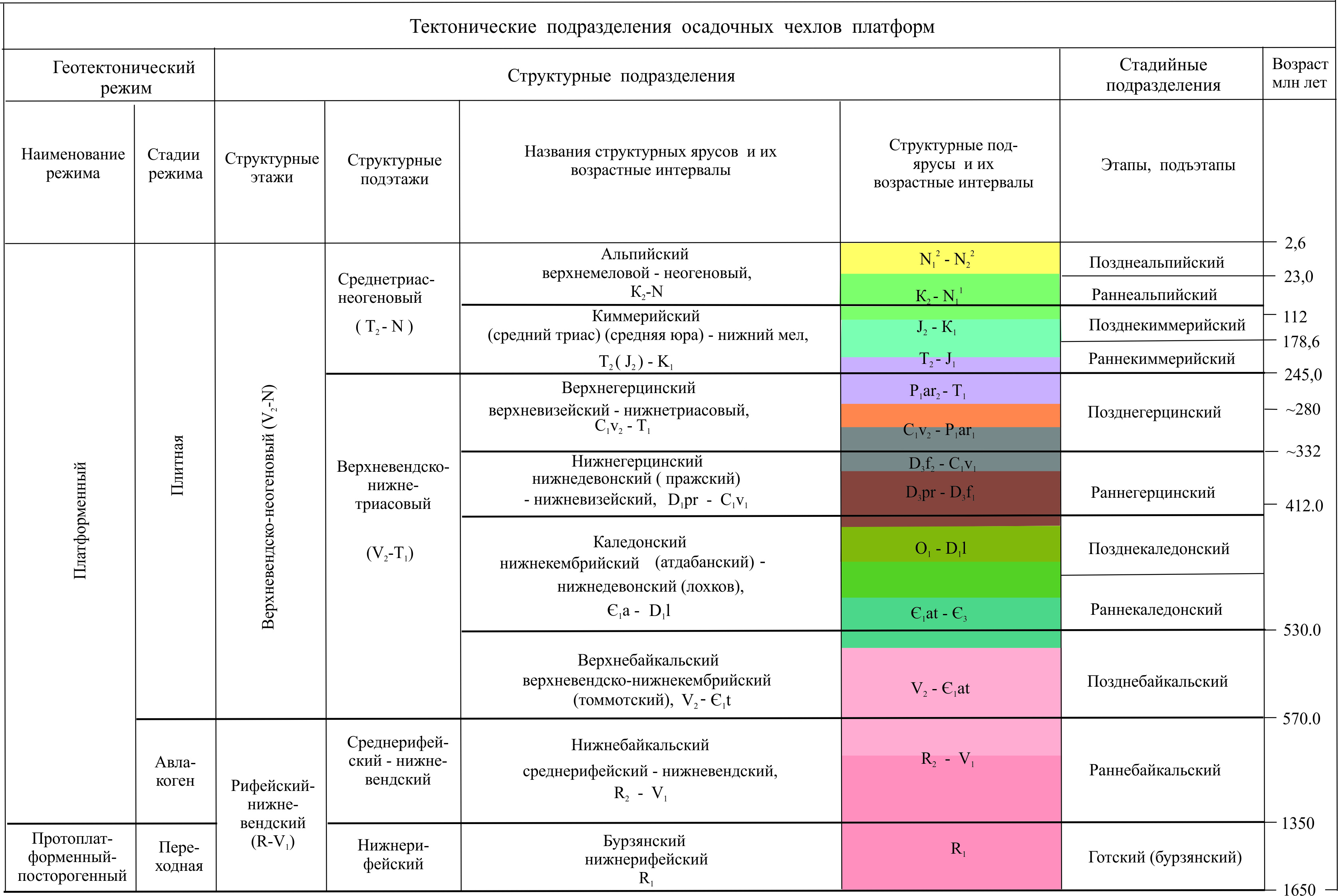 Позднебайкальский этап развития
Каледонский этап развития
Раннегерцинский этап развития
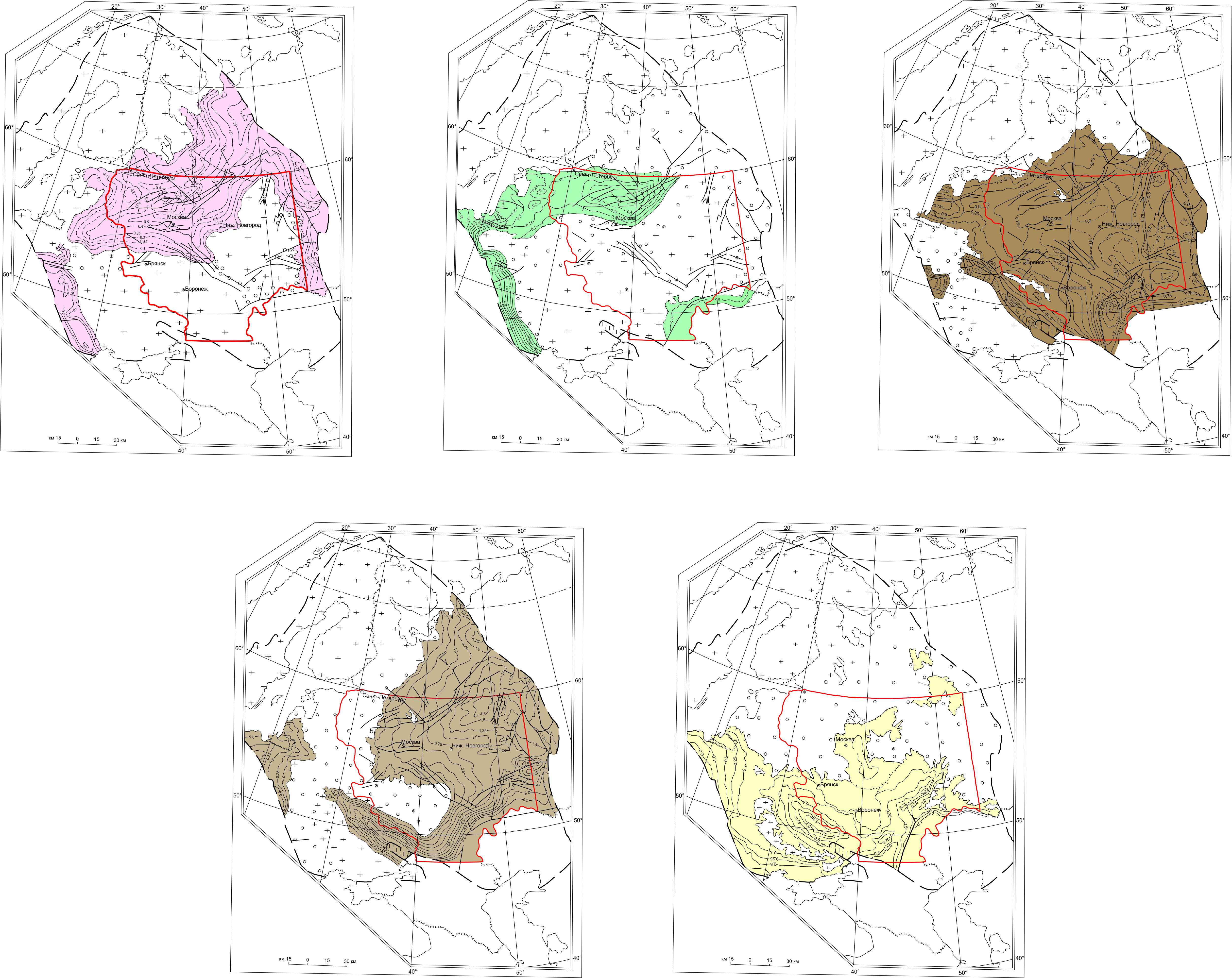 Позднегерцинский этап развития
Киммерийский этап развития
Позднебайкальский этап развития
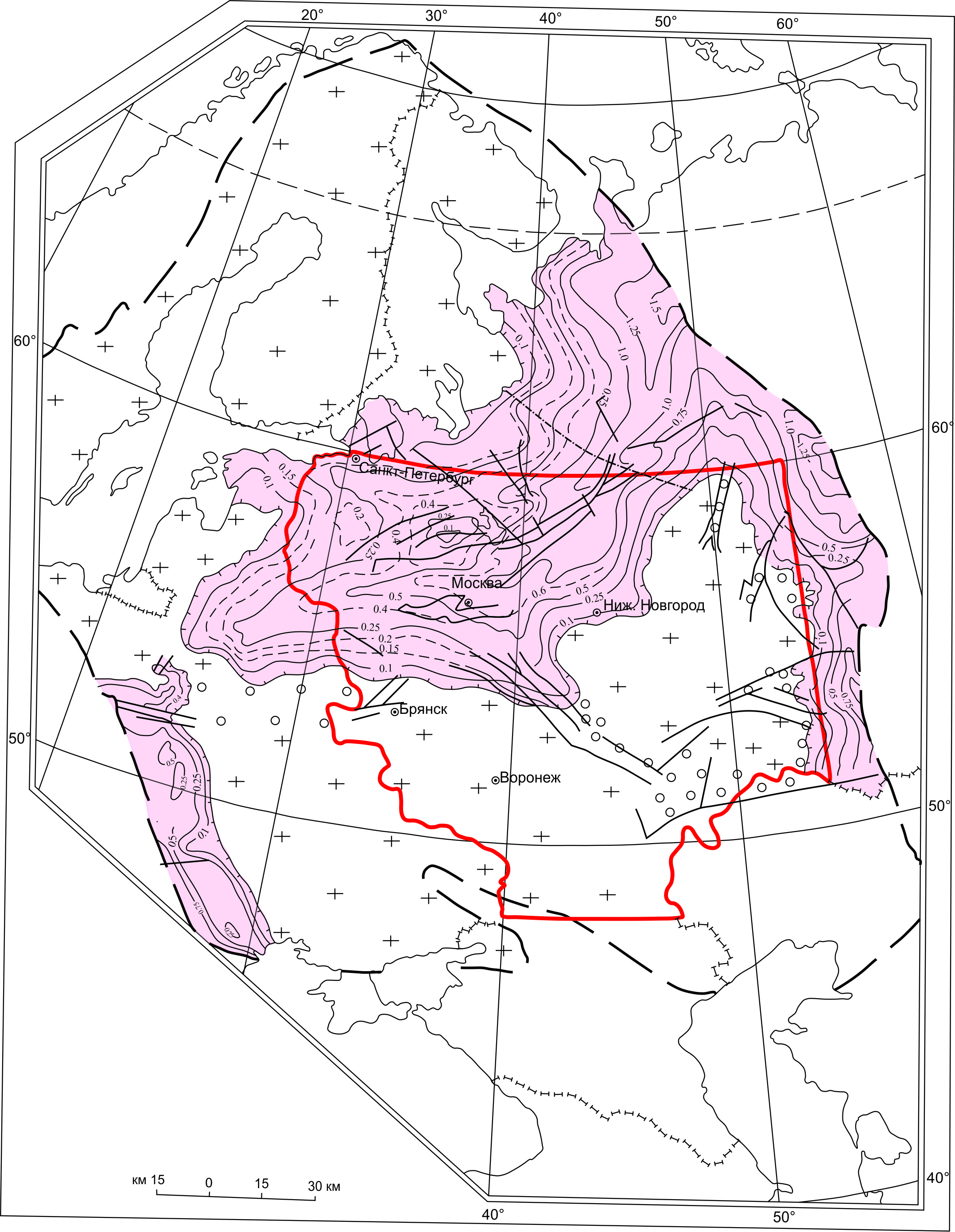 Каледонский этап развития
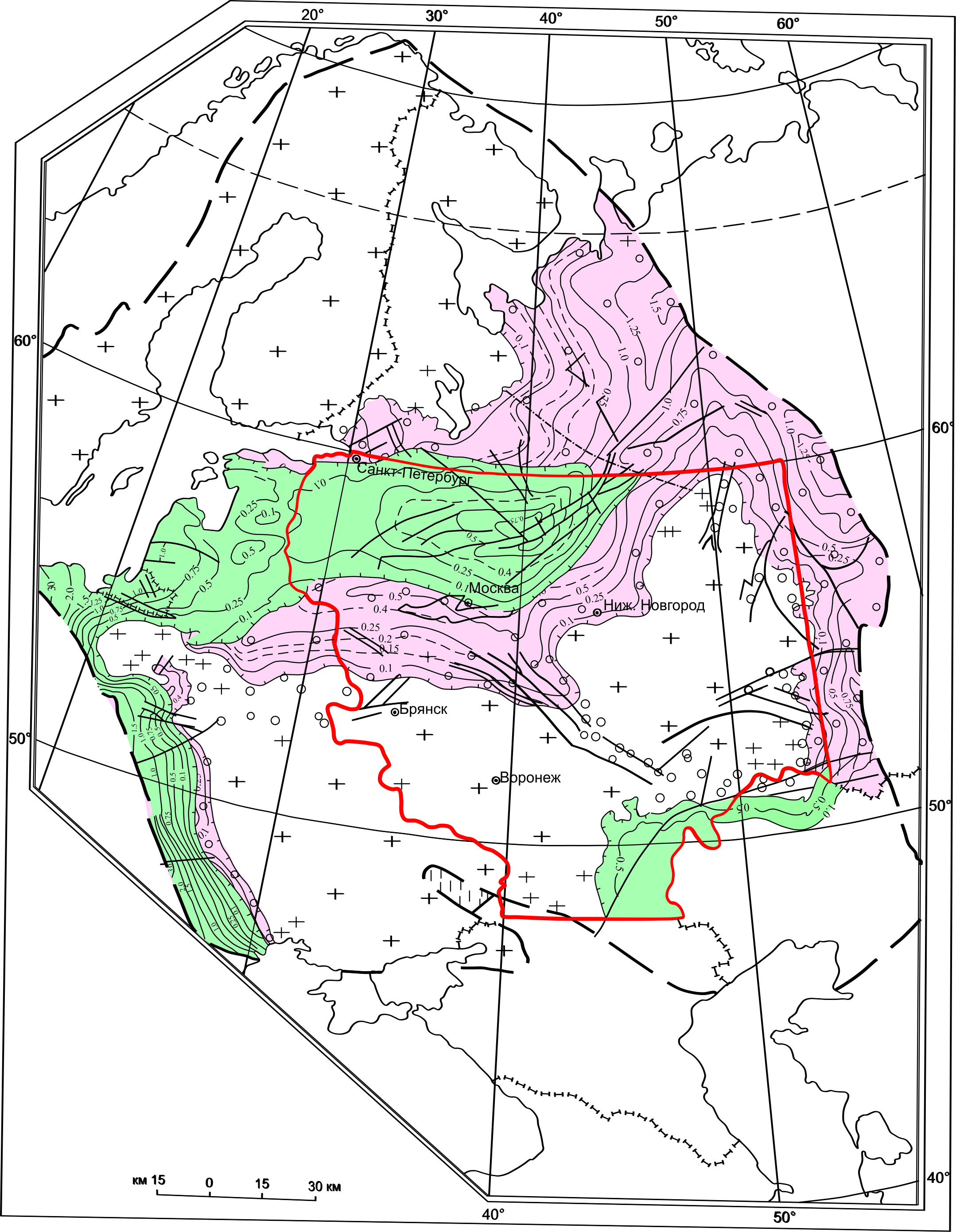 Раннегерцинский этап развития
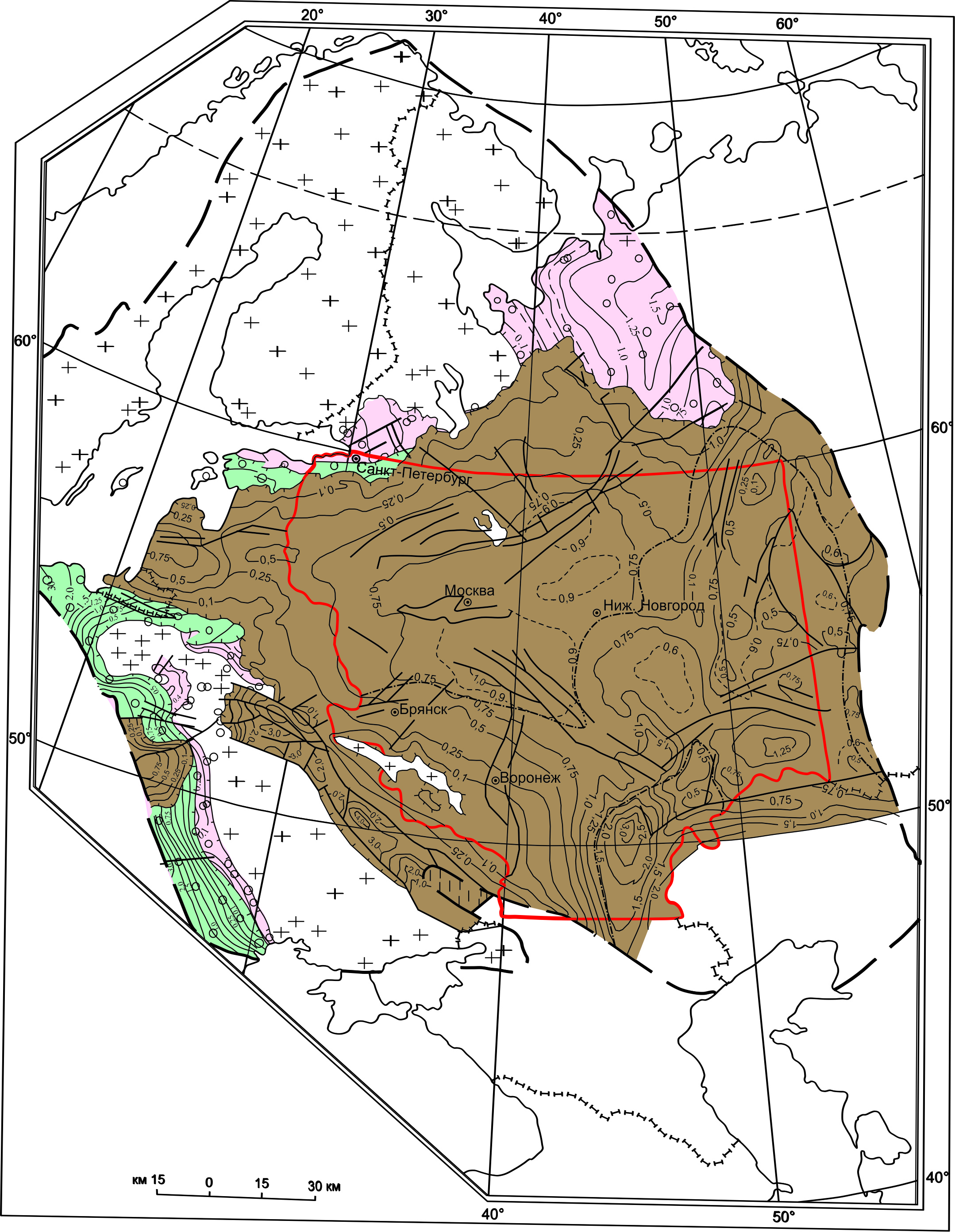 Позднегерцинский этап развития
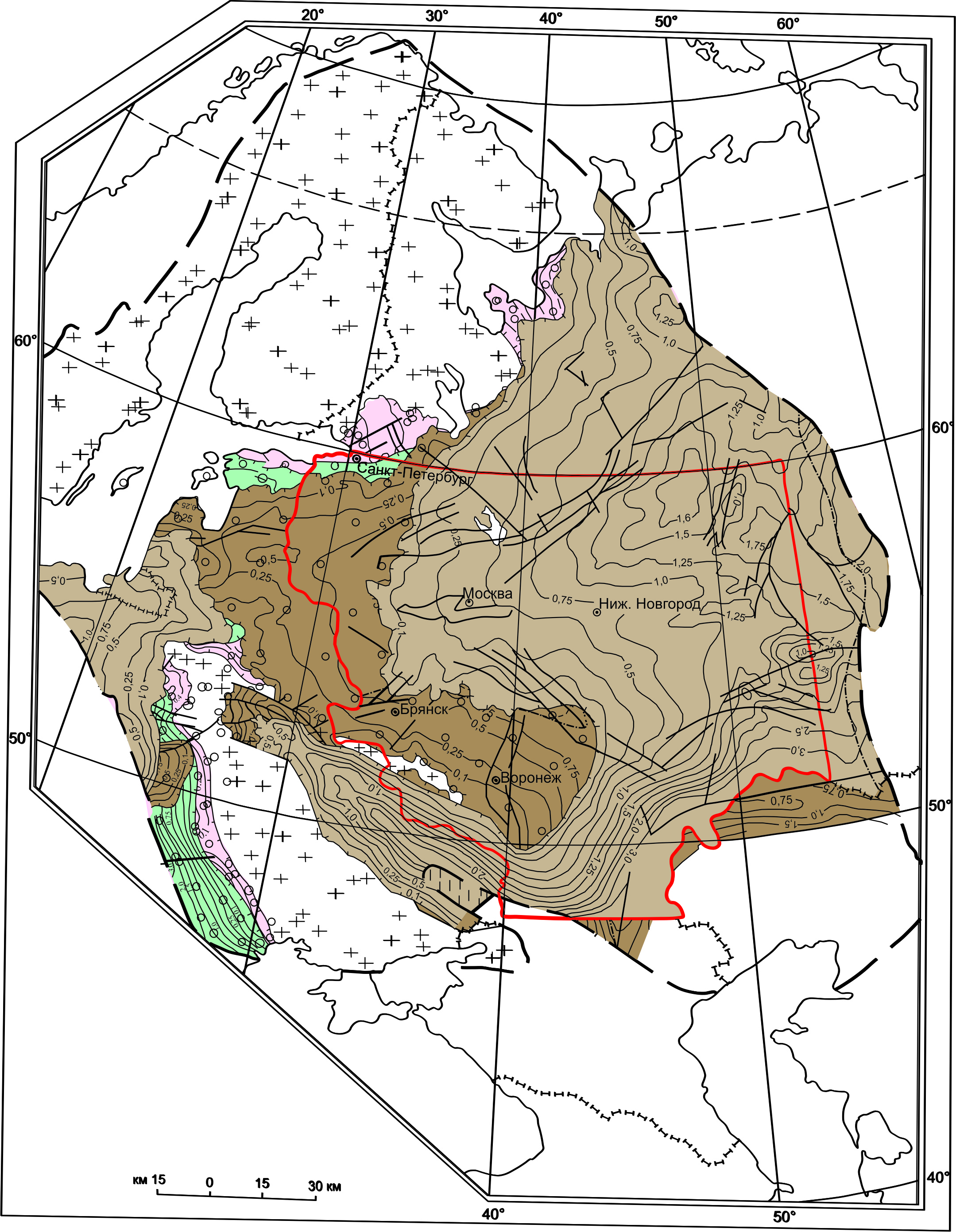 Киммерийский этап развития
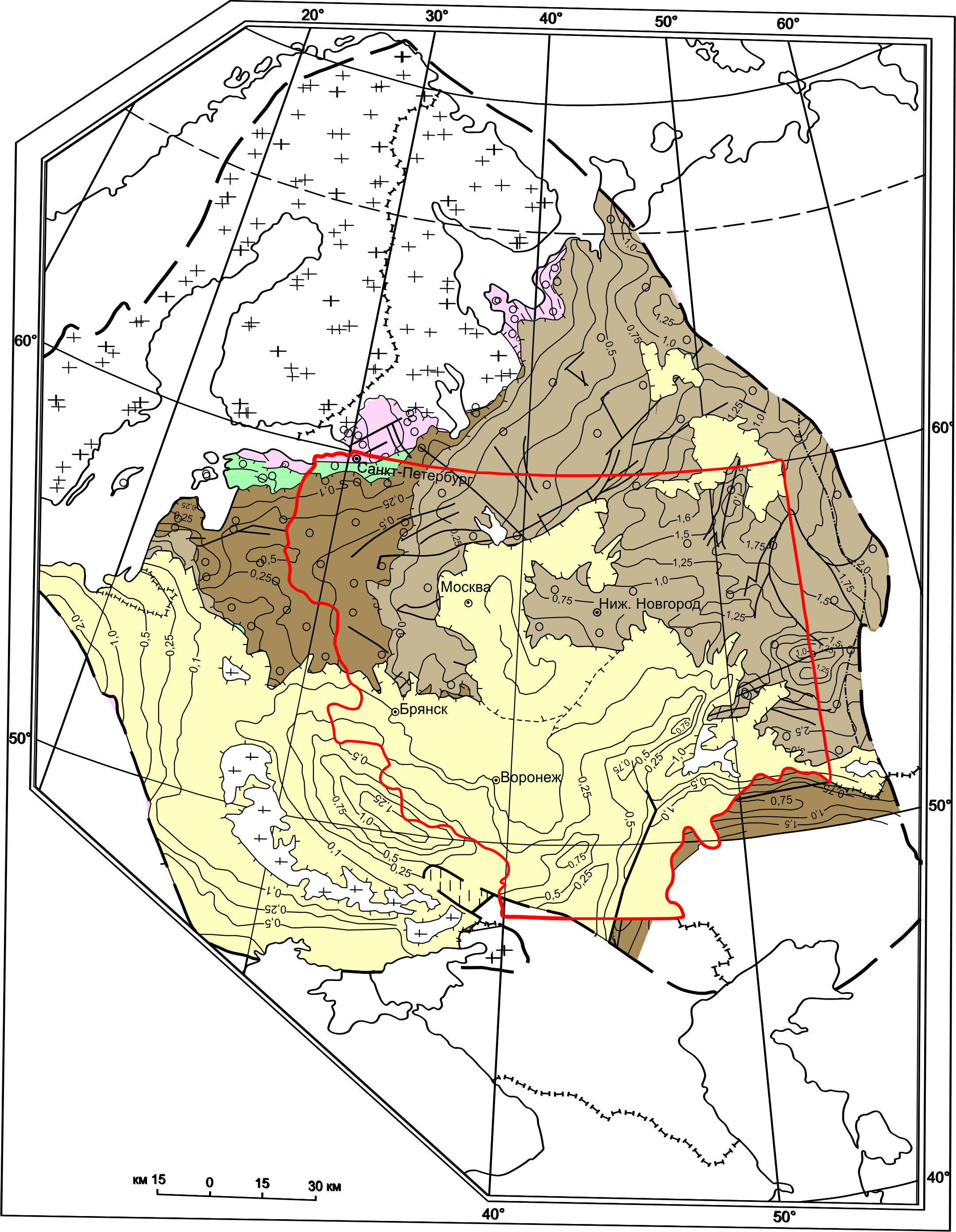 Центрально-Европейская СЛ
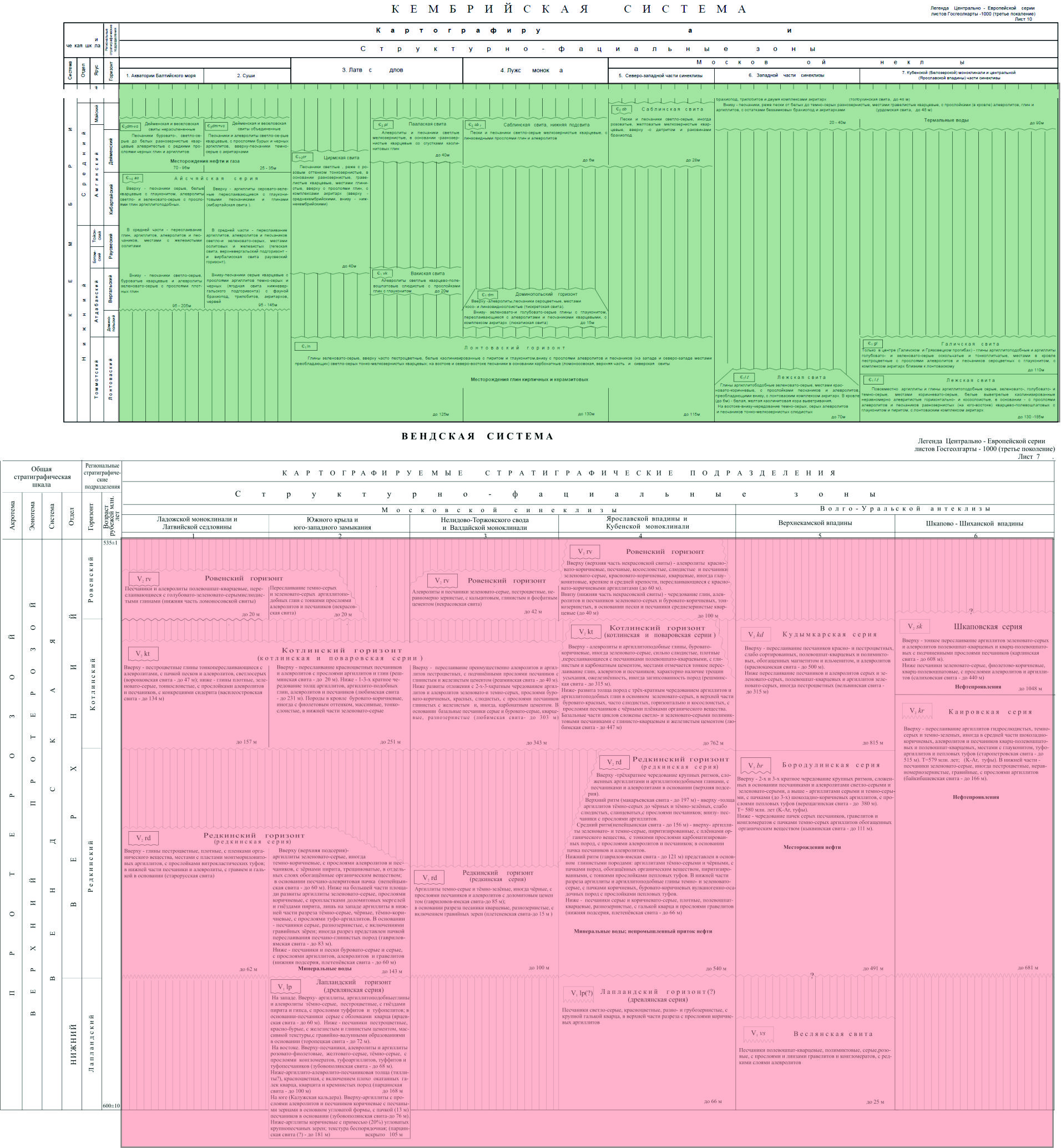 КАЛЕДОНСКИЙ ЭТАП
КЕМБРИЙСКАЯ СИСТЕМА
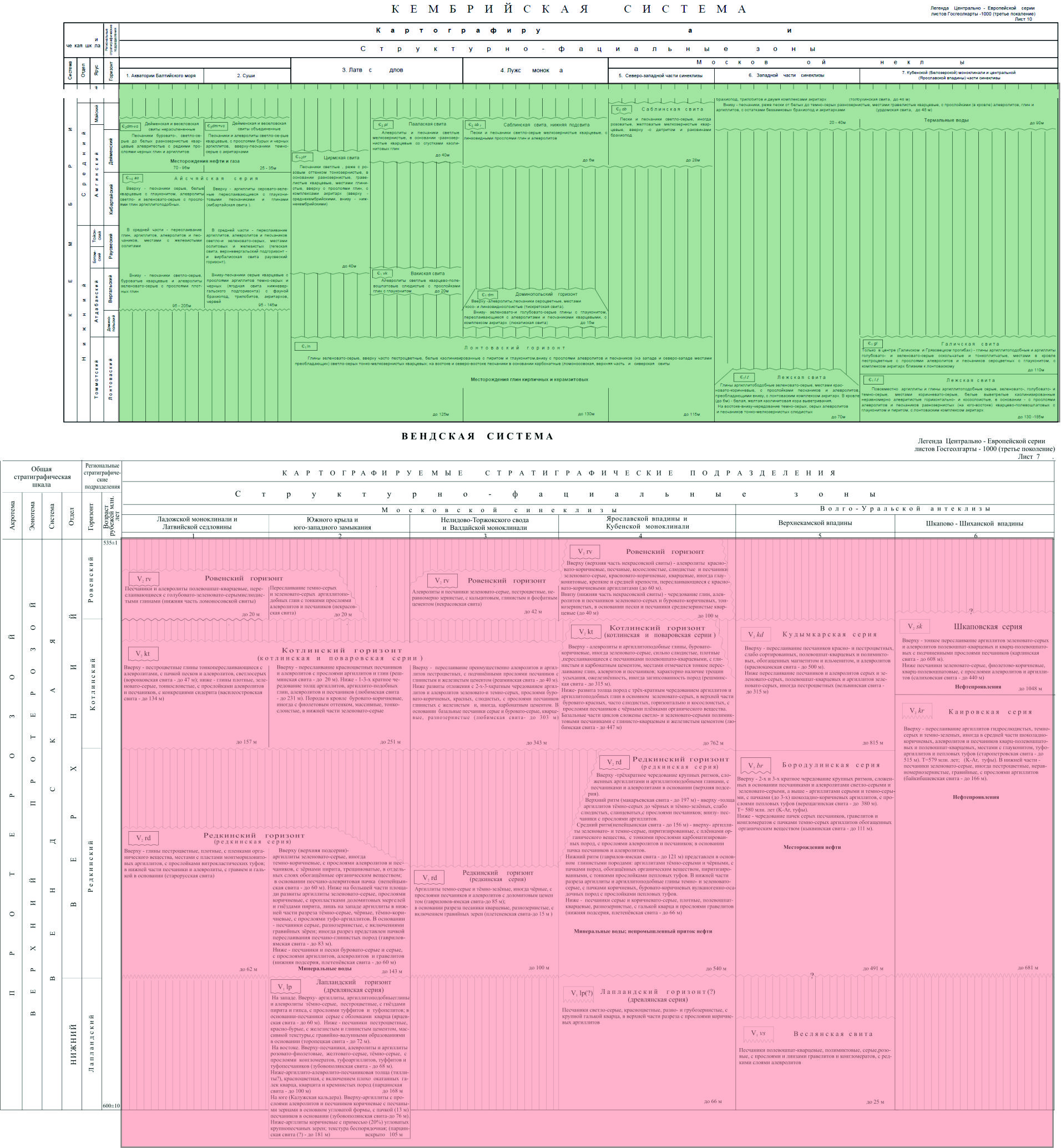 ПОЗДНЕБАЙКАЛЬСКИЙ ЭТАП
ВЕНДСКАЯ СИСТЕМА
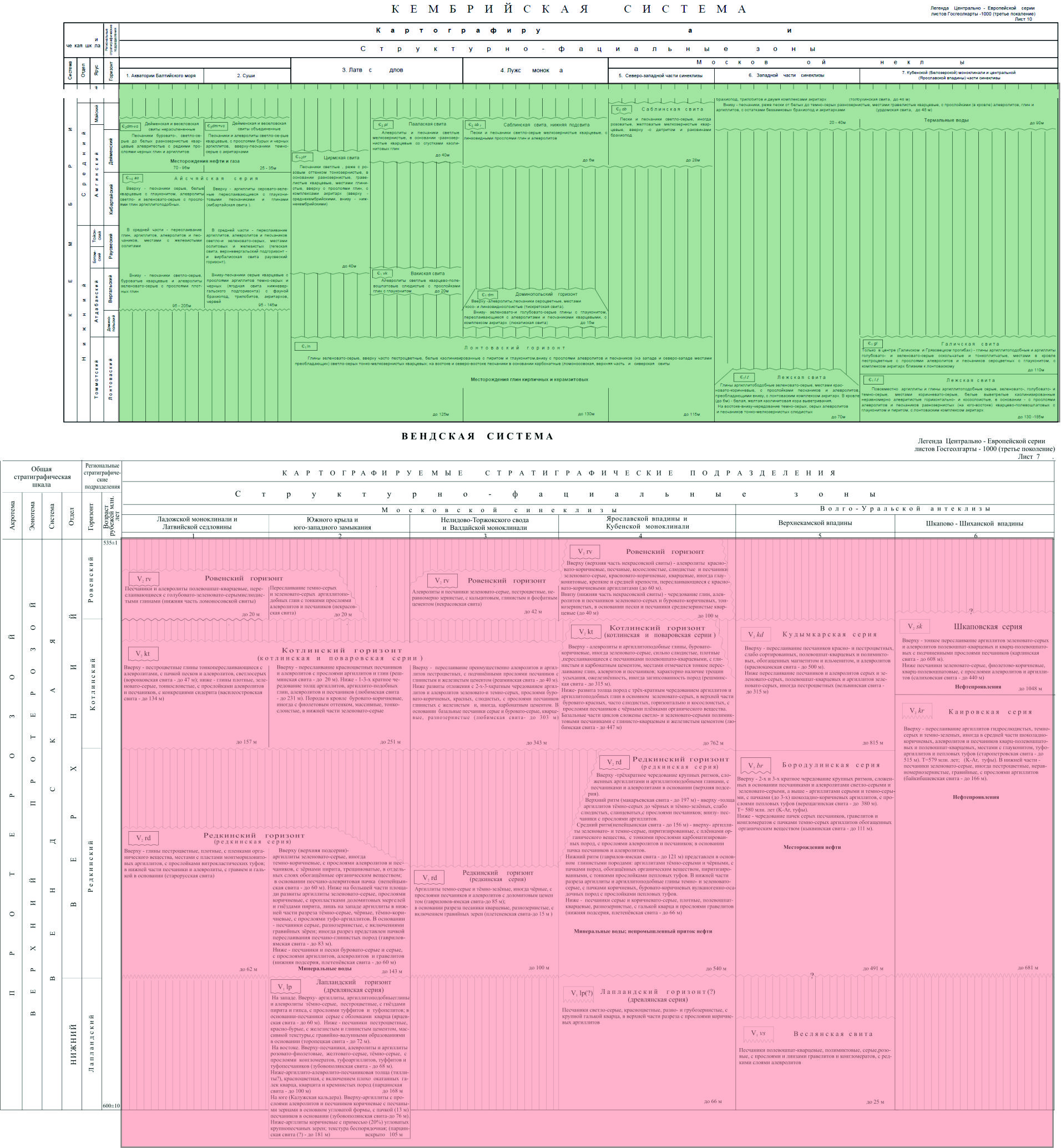 РАННЕБАЙКАЛЬСКИЙ ЭТАП
Принципы структурно-фациального районирования при составлении легенд серий листов геологических карт для платформенных территорий


СПАСИБО ЗА ВНИМАНИЕ!





Авторы: Кириков В. П., Вербицкий В. Р., Вербицкий И. В. (ФГУП «ВСЕГЕИ»)